Winning Strategies for Effectively Tracking and Using Data
MAALL Annual Meeting, Friday, Oct. 12, 2018
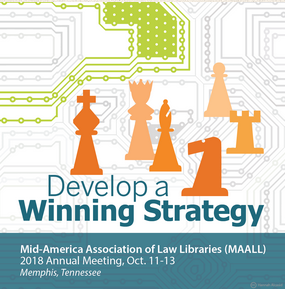 Rebecca Lutkenhaus, Drake University 
Allen Moye & Denise Glynn, DePaul University
Rob Myers, Case Western Reserve University 
Jennifer Prilliman, Oklahoma City University
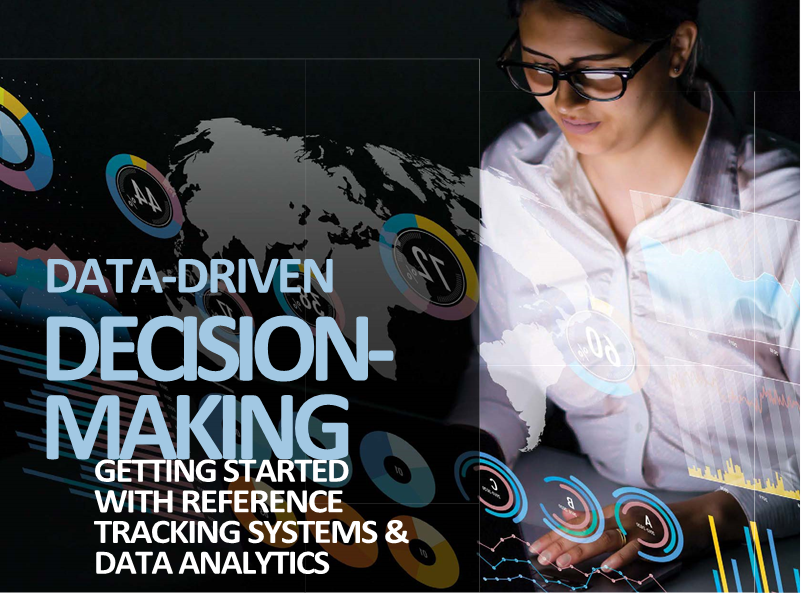 Amy Atchison & June H. Liebert, Data-Driven Decision-Making: Getting Started with Reference Tracking Systems & Data Analytics, AALL Spectrum, September/October 2018
Winning Strategies for Effectively Tracking and Using Data
Why Collect Data?
Five Core Components of Data Strategy
What Data Should a Law Library Collect?
Data-Driven Decision-Making
Using Data to Make Your Case
How Do You Collect Data?
Data Utilization in MALLCO
Questions
1. Why Collect Data?
Recognize, comprehend, and quantify strengths/weaknesses
Understand the changing demands on library resources 
Justify focusing resources in a particular area
Motivate staff 
Plan for growth and development
2. Five Core Components of Data Strategy
Identify - naming or value convention
Store - access & capacity
Provision - shared and reused
Process - understandable end product
Govern - rules or guidelines
3. What Data Should a Law Library Collect?
Data to inform purchases, policies, marketing, effectiveness, and efficiency
Circulation, guest visits, and database use
Data for external programs – admissions, career services, and advancement
Data for accrediting agencies and focus groups
ALLStAR
DePaul- Rinn Law Library ( Internal WIKI)
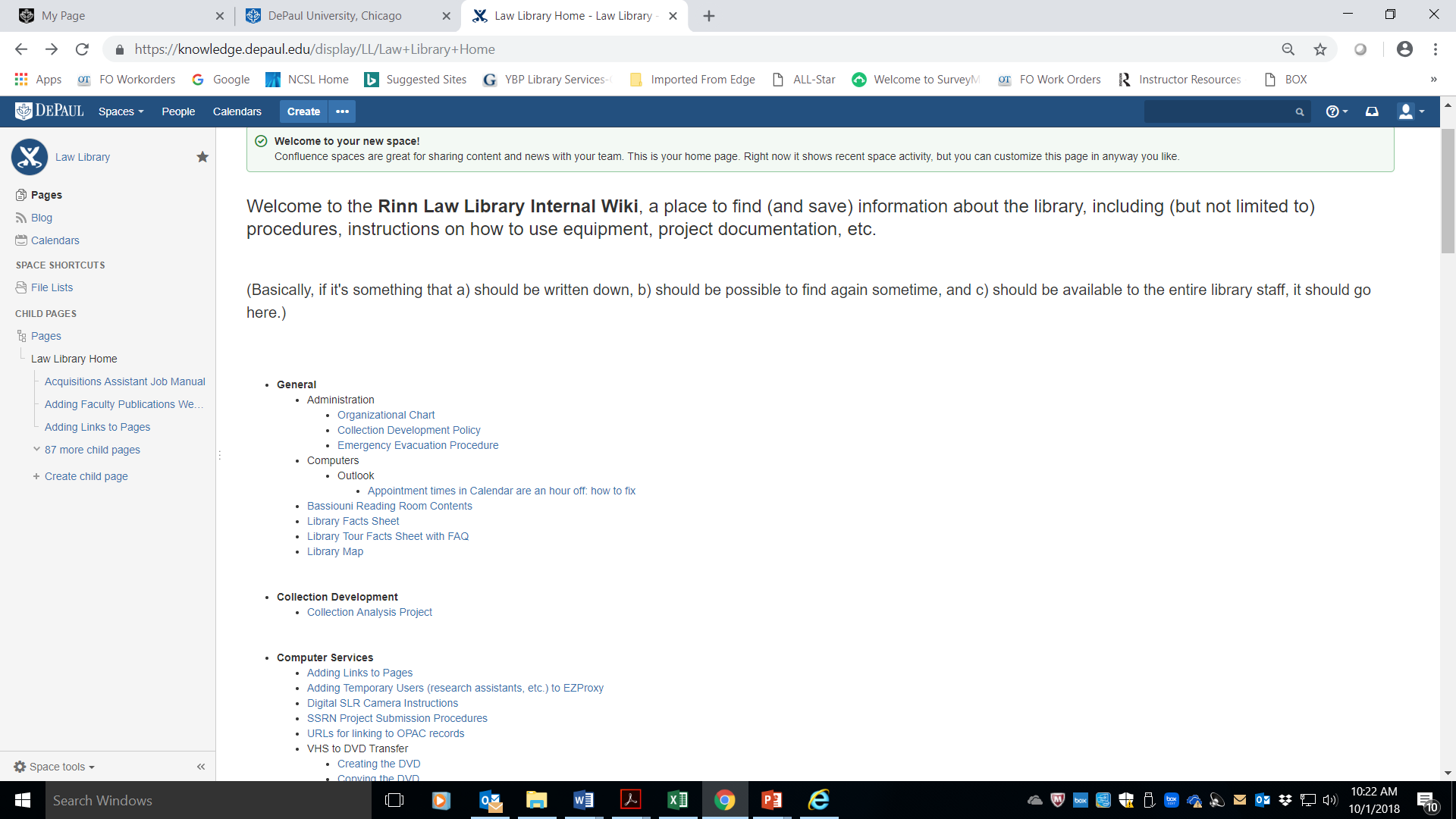 4. Data-Driven Decision-Making
Using data to inform:
Staffing decisions
Retention of electronic resources 
Purchasing 
Rebalancing the budget to better serve users
5. Using Data to Make Your Case
Challenges
Opportunities
DePaul Rinn Law Library- EBL Reports
6. How Do You Collect Data?
Questions to consider
Tools used to collect data at Case Western
CWRU Law Library - Intranet Statistics Tracking Forms
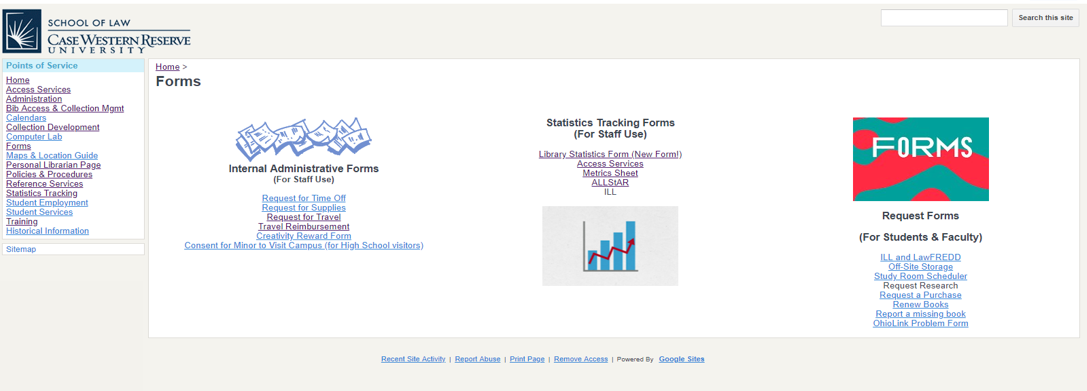 CWRU Law Library Reference Tracking Form (Using Skip Logic)
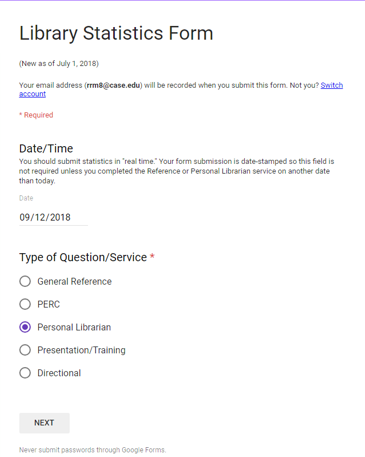 CWRU Law Library Reference Tracking Form
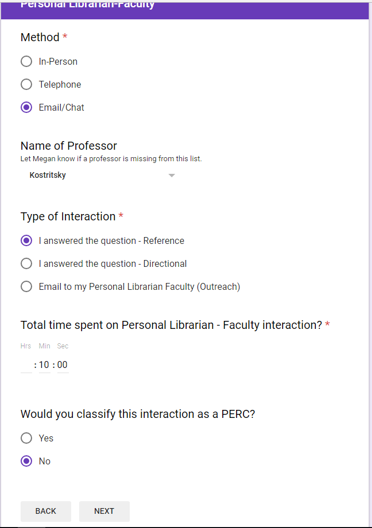 CWRU Law Library Reference Tracking Form
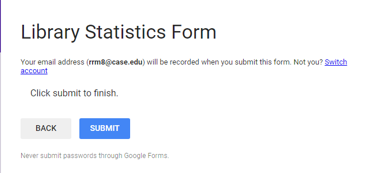 CWRU Law Library – Serial and Database Cost Spreadsheet
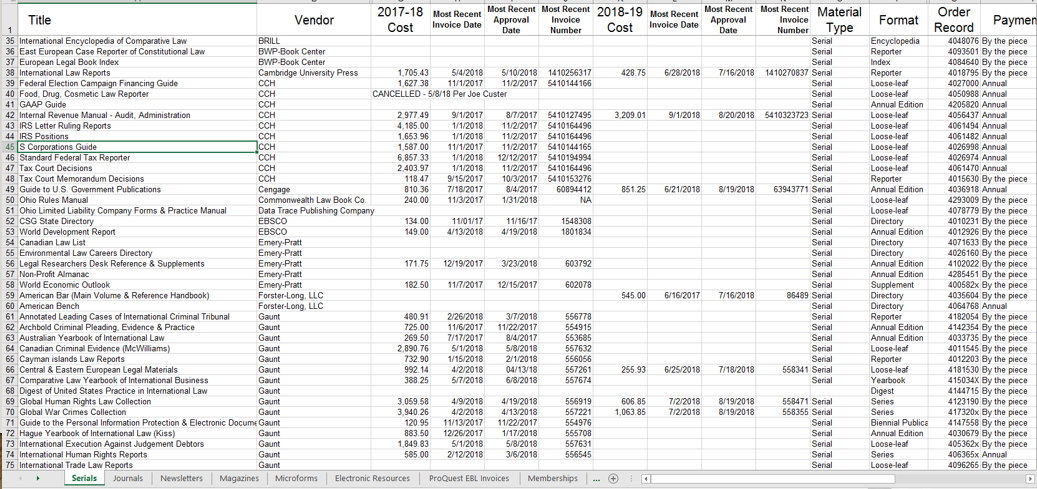 CWRU Law Library – Project Management Tracking
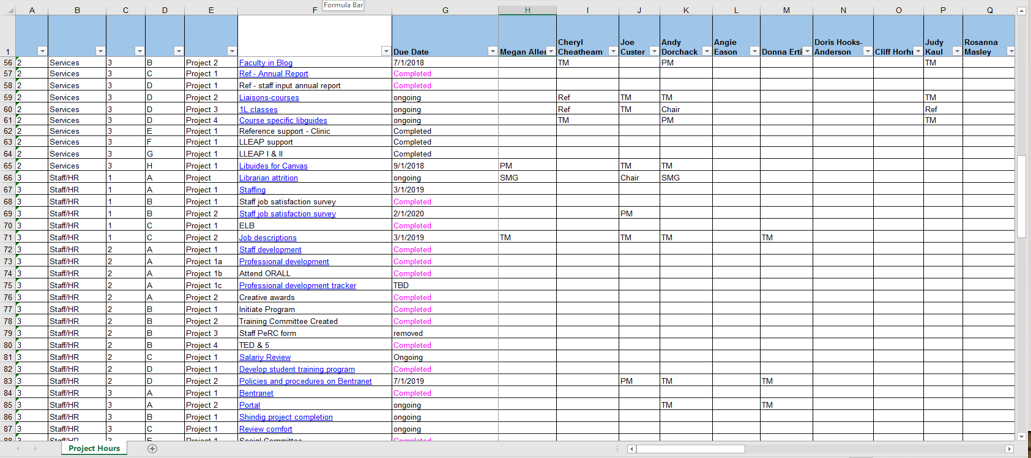 CWRU Law Library Metrics Tracking (For Deans)
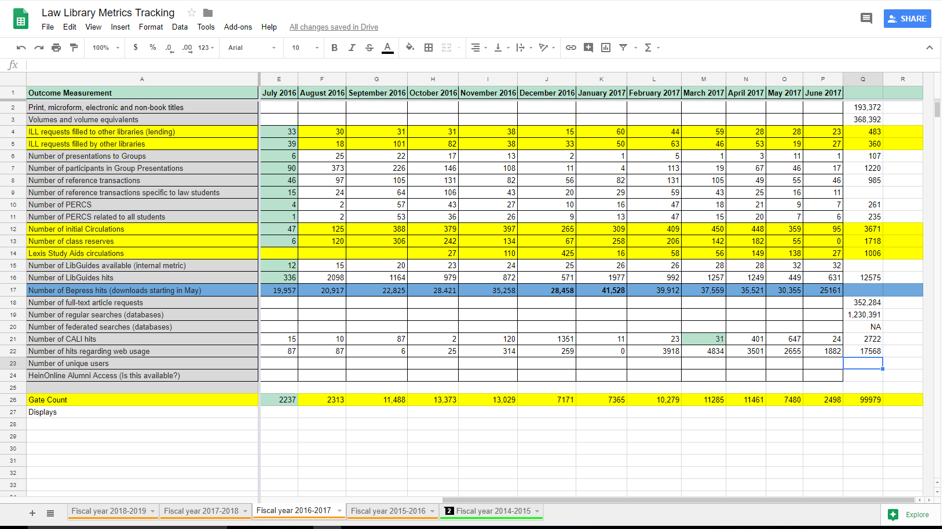 CWRU Law Library – Tier 4 ALLStAR Data Input
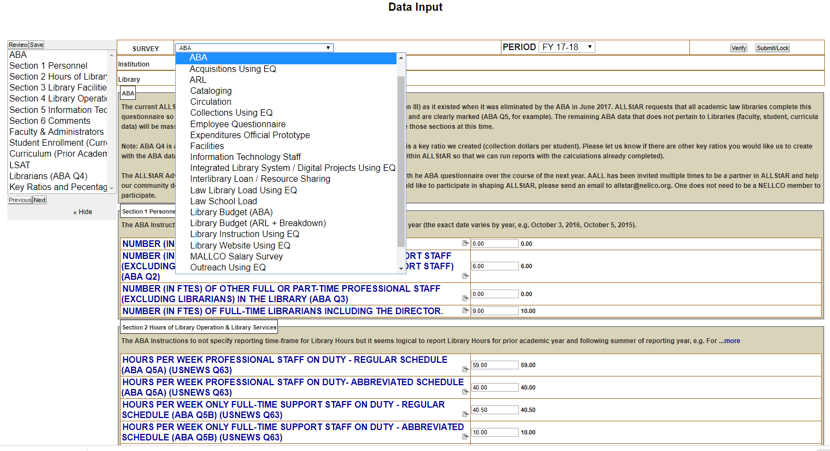 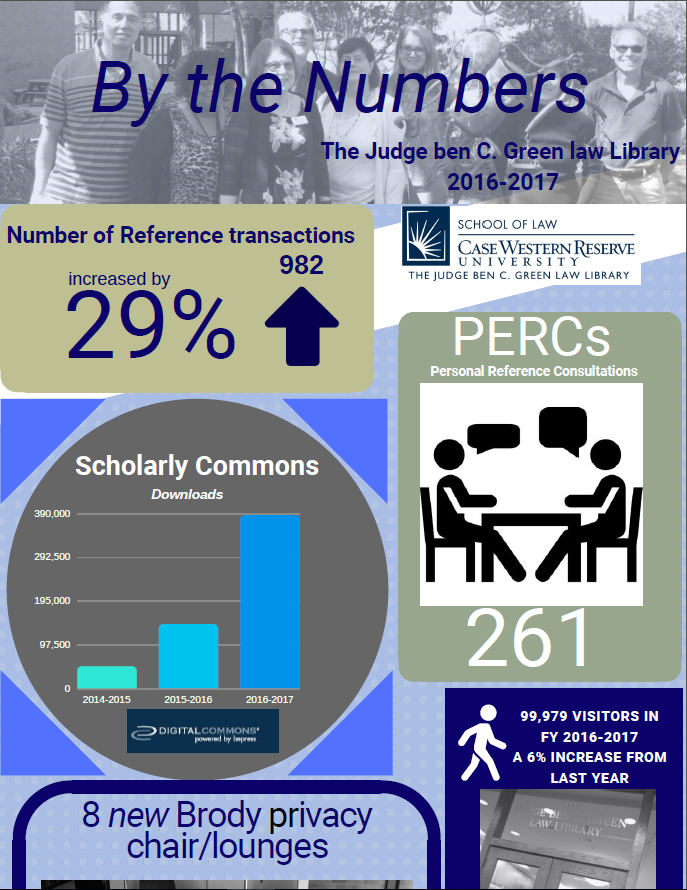 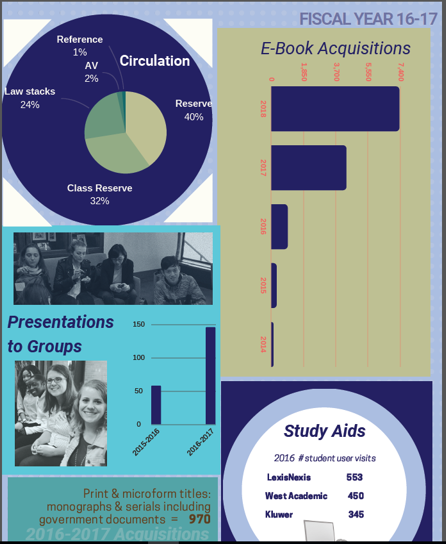 Statistics 
used to 
present a 
graphical
Annual 
Report
7. Data Utilization in MALLCO
Having comparative data helps to:
Identify our strengths
Focus on areas of collaboration
Reveal areas in need of improvement

Collection and Technology Survey, Model Survey
Statistics sharing with ALLStAR
Tools include:
Questions?
Winning Strategies for Effectively Tracking and Using Data
MAALL Annual Meeting, Friday, Oct. 12, 2018